Критический реализм в русской живописи
Павел Федотов
Характеристика творчества Федотова
Классическая композиция, но герои одеты уже не в римские одежды и не демонстрируют героику, – они современны, находятся не на  театральной сцене, а в домашнем интерьере. 
Федотов заменил пафос героизма  на пафос тщеславия.
Сватовство майора
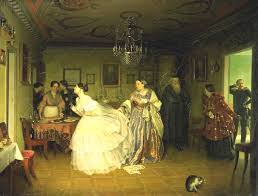 Картины Федотова литературны, но не театральны. Художник предлагает сюжет для рассказа. 
Картины Федотова – яркое проявление пороков русского общества.
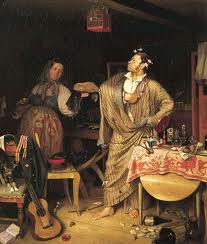 Свежий кавалер
1. Разборчивая невеста
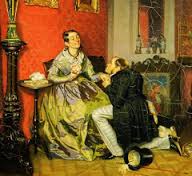 Глубина постижения повседневной жизни, драматургия, социальный конфликт,–  основа творчества Федотова. 
Критический реализм на русской почве – смех сквозь слезы, трагедия, вывернутая наизнанку.
Тарас Шевченко
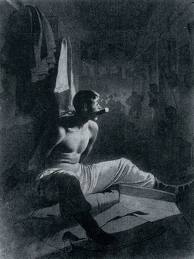 Рисунок из серии «Притча о блудном сыне» где показал с документальной точностью все издевательства над солдатами. Он первый осмелился раскрыть армейские нравы, вынести на суд общественного мнения.
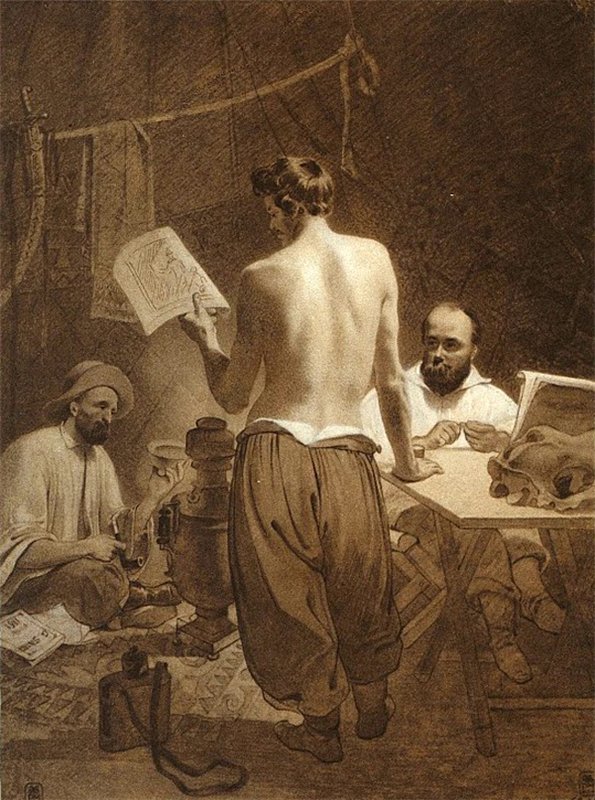 революционеры
Катерина
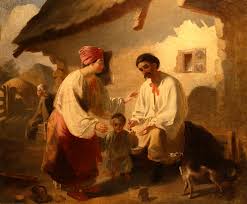 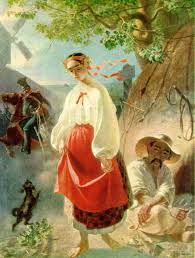 Катерина
1. Какие слои общества высмеивает Федотов?
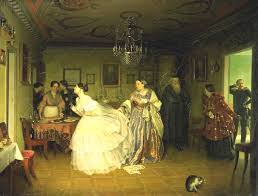 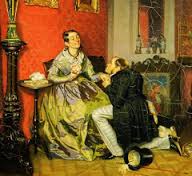 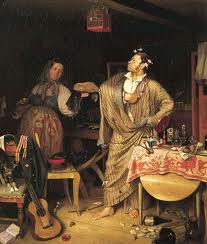 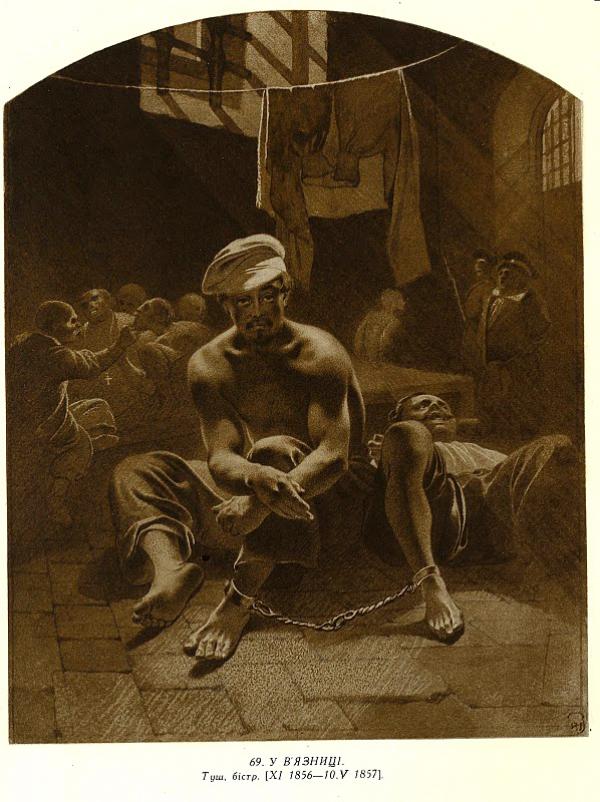 2. По графическим листам Шевченко, расскажите о жизни солдат русской армии в период Александра I 

Долина на Хованской дороге
3. Какие пороки общества высмеивает Федотов в картинах Анкор, еще анкор!     Игроки
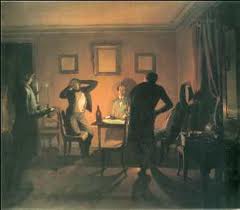 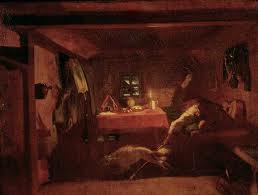 4. Какая из картин Хогарта имеет сходство с картиной «Сватовство майора» Федотова?
1                       2                            3
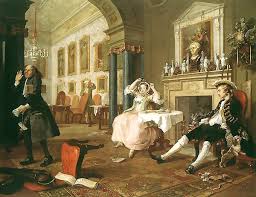 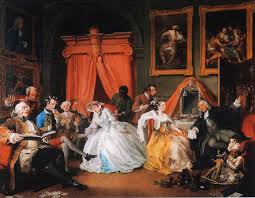 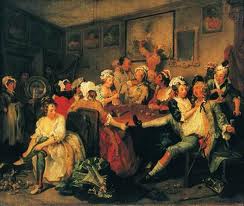 5. Определите стиль пейзажа ведута6. Определите стиль стаффаж1                   2                3
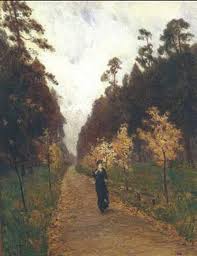 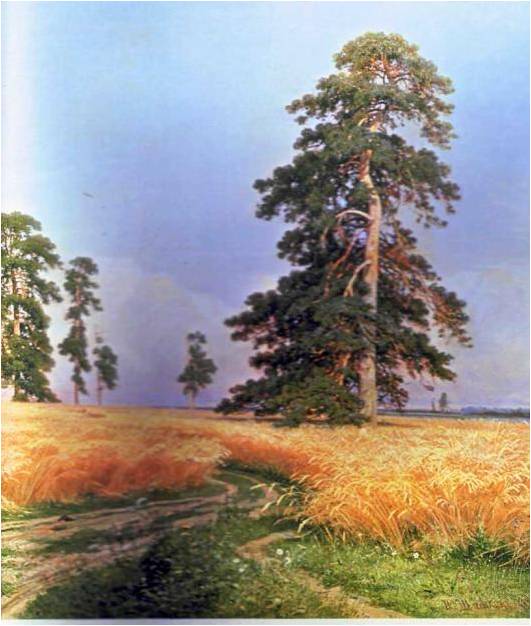 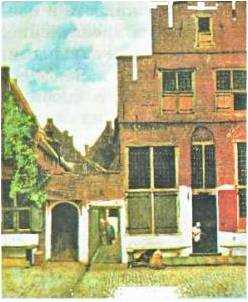 7. определите камерный пейзаж8.пейзаж руины1                             2                    3
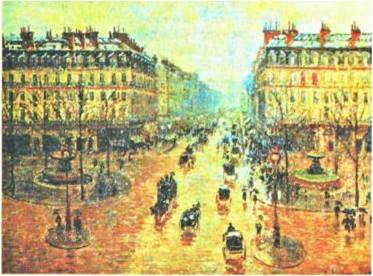 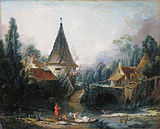 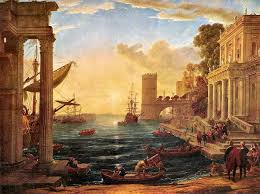 9. Определите индустриальный пейзаж10. исторический пейзаж1             2                 3
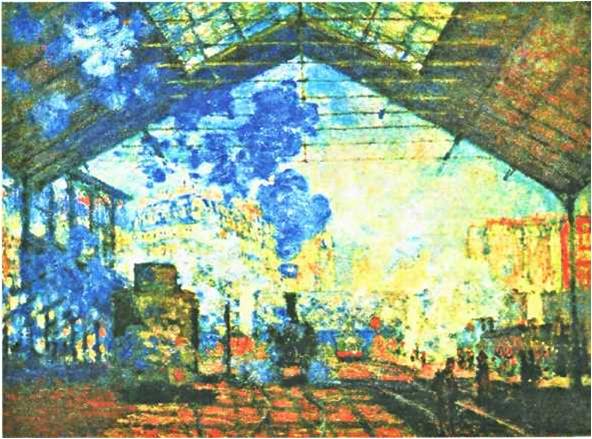 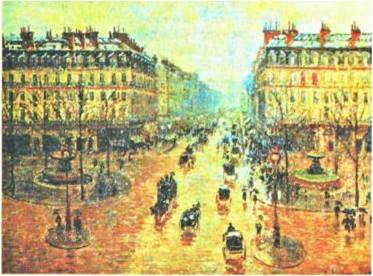 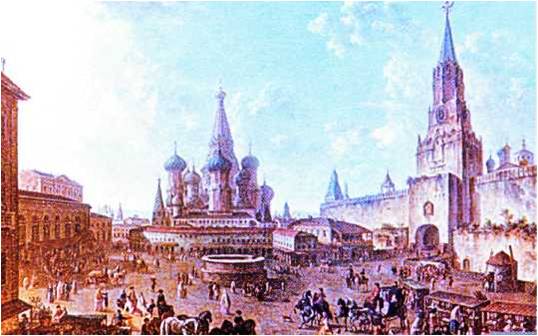